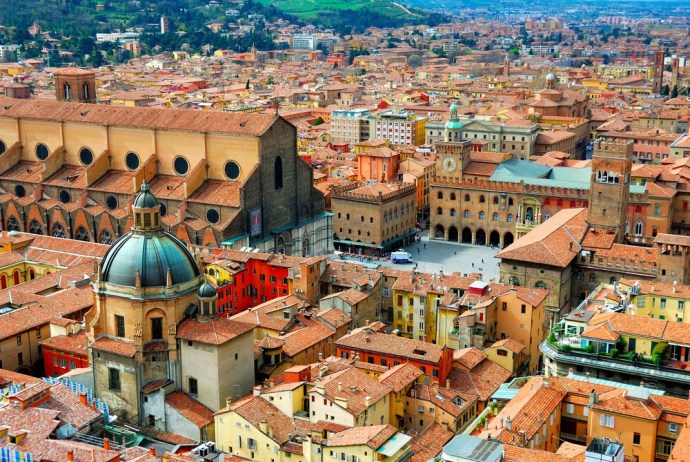 BRIEFING OF  EMILIA ROMAGNA
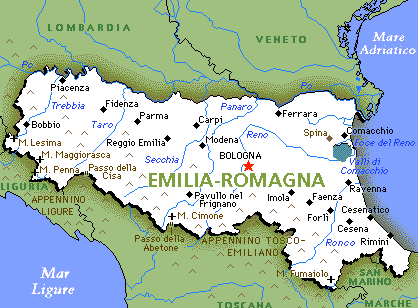 EMILIA’S INFORMATION
Emilia Romagna 
             administrative region, 
              Northeast of Italy
                                         
                area of 22,446 km2 
                about 4.4 million inhabitants.
                capital city: Bologna 

Provinces 
Piacenza                         
Parma
Reggio Emilia
Modena
Ferrara
Ravenna
Forlì-Cesena
Rimini
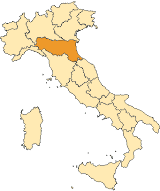 INFORMAZIONI SULL’EMILIA
Emilia Romagna
             Regione amministrativa 
             A nord dell’Italia

             Area di 22,446 km2  
             4,4 milioni di abitanti
             Capoluogo di regione: Bologna

Province
Piacenza                         
Parma
Reggio Emilia
Modena
Ferrara
Ravenna
Forlì-Cesena
Rimini
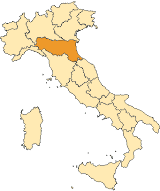 LABOUR MARKET OVERVIEW
labour market active people         2.2 milion
50 % of  total population  ( 4.4 milion )
highest percentage among the Italian regions.
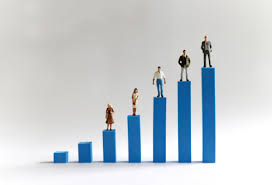 QUADRO GENERALE SUL MERCATO DEL LAVORO
Persone attive nel mercato del lavoro            2.2 milioni

  50% della popolazione totale (4.4 milioni)

     La percentuale più alta tra le regioni italiane
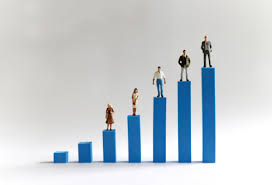 Increase of employment                  7,4% (2019)


                                                                       includes  15 – 34 aged workers

Covid 19 affected sectors : 
Employment           fixed-term and temporary work
Activities services
Business 
Tourism sector (relevant role in the region)
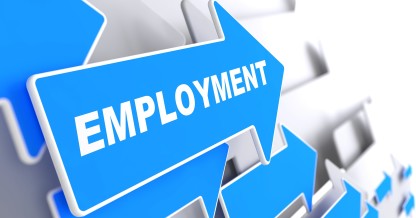 Aumento dell’occupazione                       7,4% (2029)

                                                           include anche i lavoratori compresi tra 
                                                                              i 15-34 anni



                                      Settori influenzati dal Covid 19

Occupazione            contratto a tempo determinato e indeterminato
Attività di servizi
Business
Settore del turismo (ruolo rilevante nella regione)
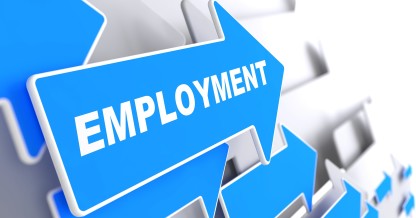 COVID EFFECTS

                                    Reduction of jobs                affects mostly women because  
                                                                                             they are  the majority of workers in
                                                                                             tertiary activities 
                                                                                  
  
                                       Emilia’s unemployment rate 


Lower unemployment rate in:                          5,5%(2020)
Bologna
Parma                                                                    7% women       4,3% men
Reggio Emilia
Ravenna                   
                                                                             Lower than the National average
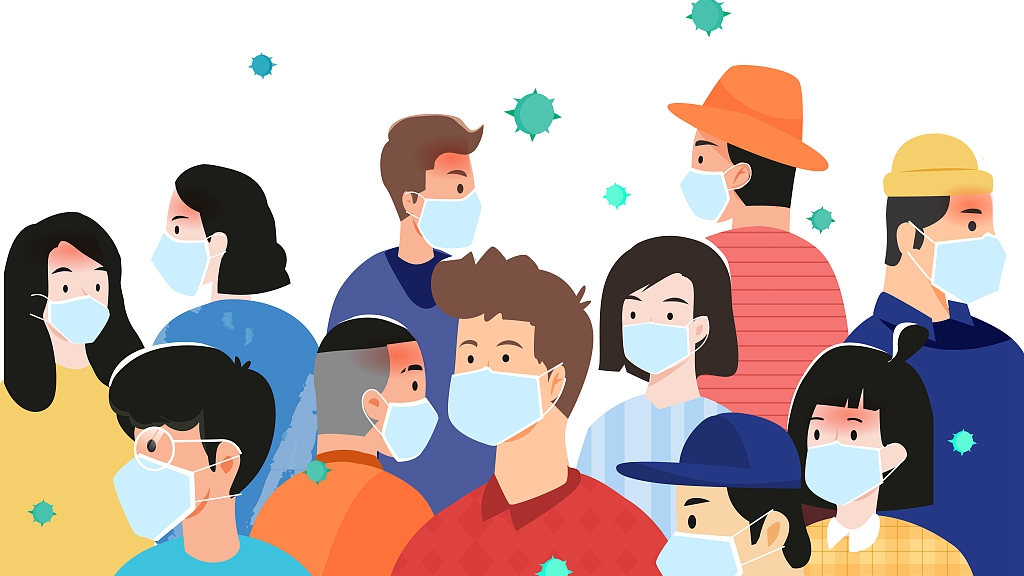 CONSEGUENZE DEL COVID
 
Riduzione dei lavori           ha colpito soprattutto le donne  perché costituisco la 
                                         maggioranza dei lavoratori nelle attività terziarie   

Tasso di disoccupazione dell’Emilia:

Minor tasso di disoccupazione in:                                                 5,5% (2020)
Bologna
Parma                                                                           7% donne             4,3% uomini        
Reggio Emilia
Ravenna                                                          più basso rispetto alla media Nazionale
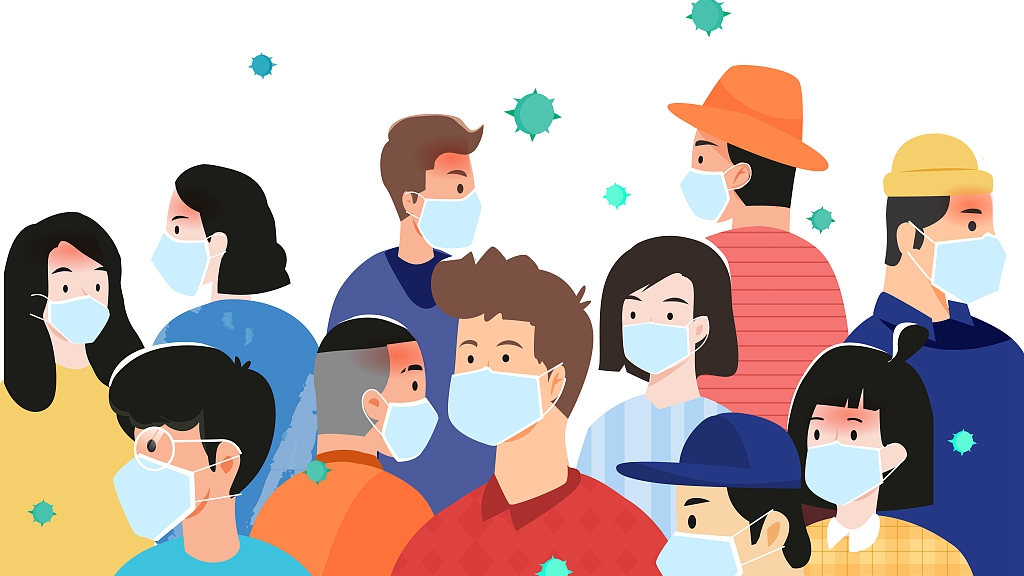 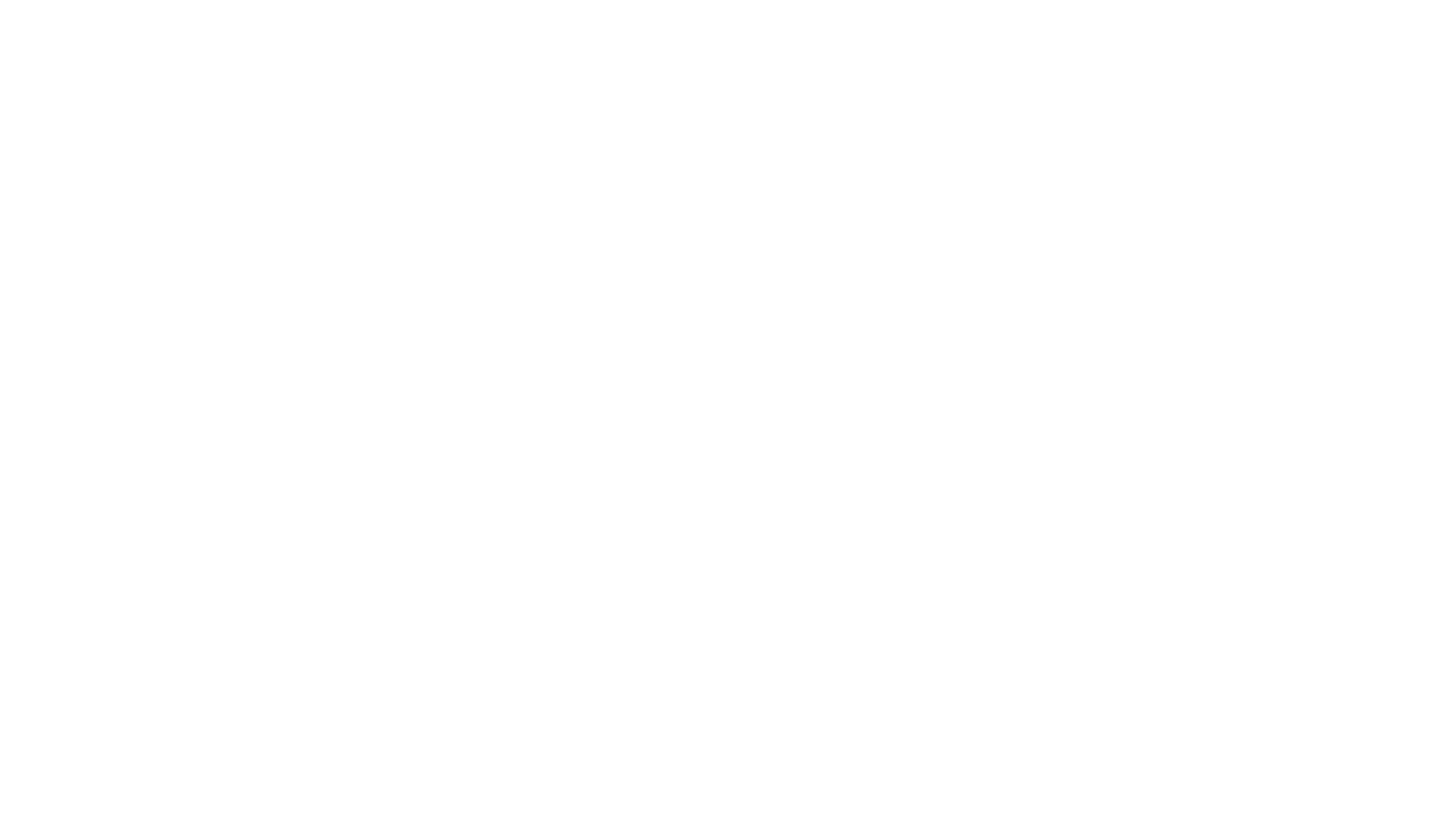 The economic system: the main production chains:

Machinery
Automobiles
Agriculture machinery
Food-processing machinery
Construction 
Fashion 
Health
Culture
Creativity
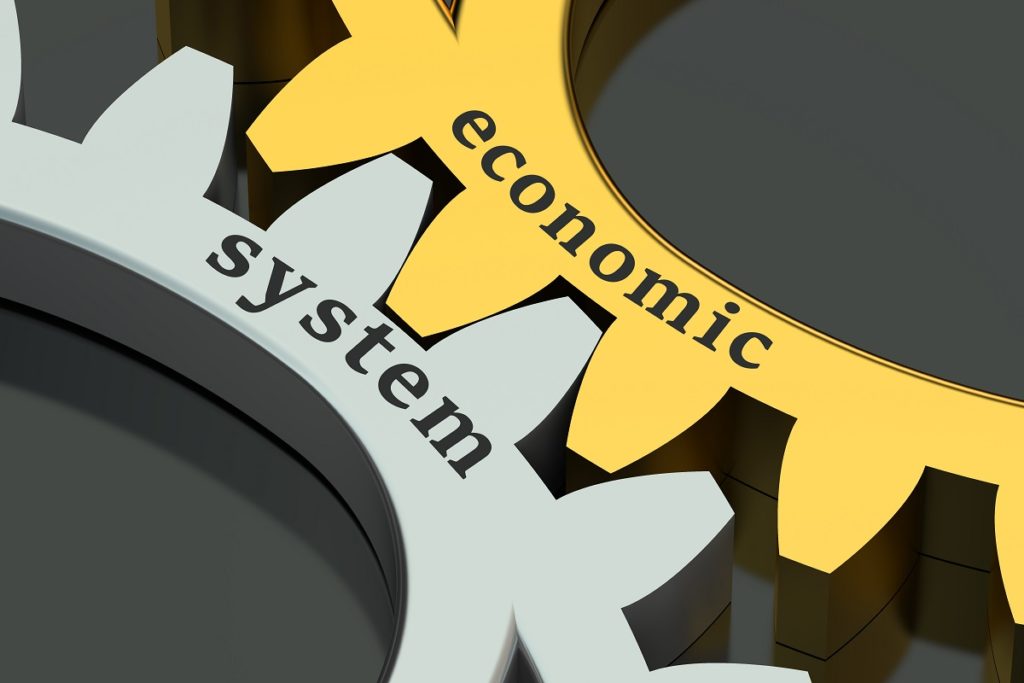 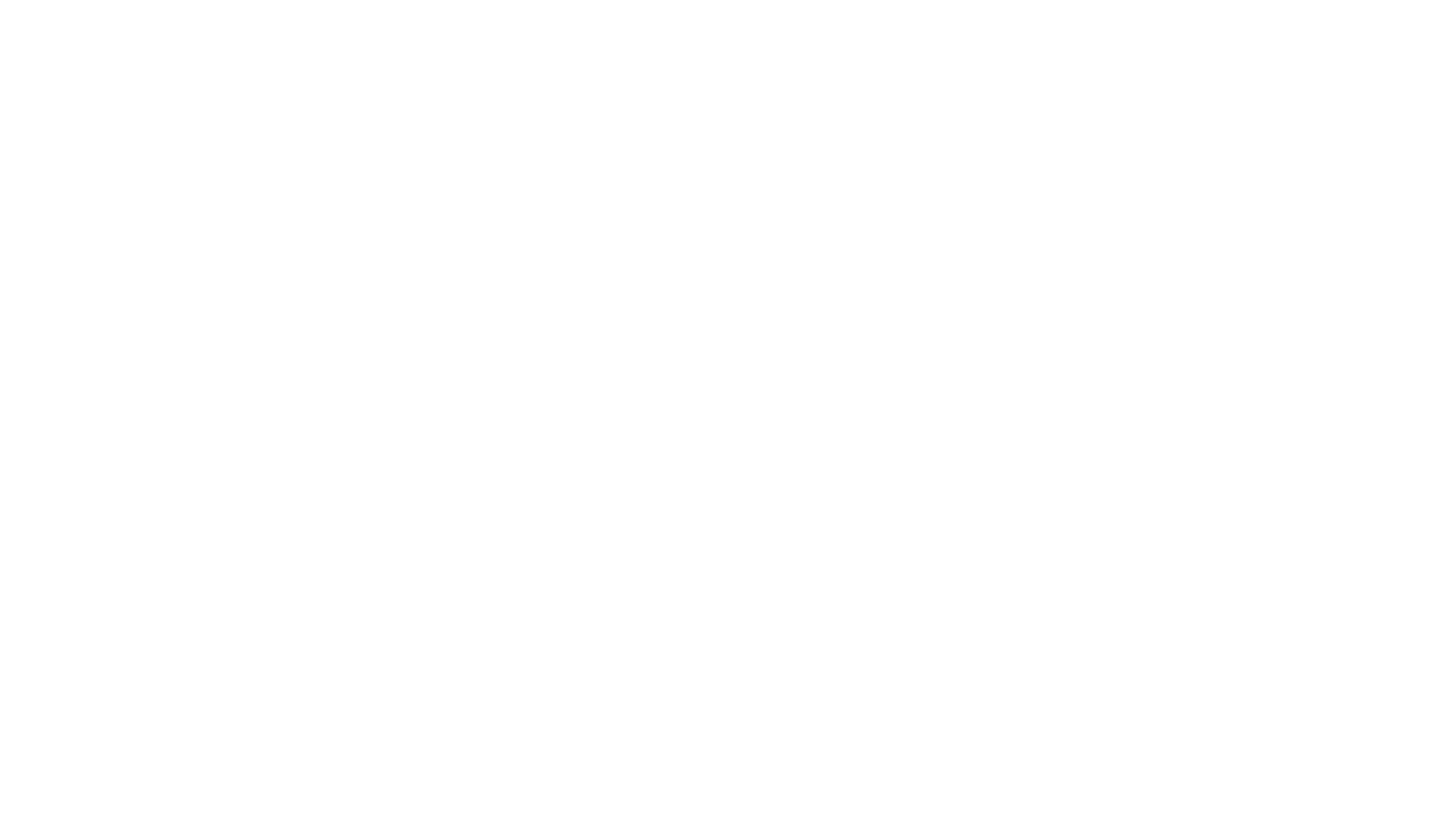 Il sistema economico: le principali catene di produzione:

Macchinari
Automobili
Macchine agricole
Industria alimentare
Edilizia
Moda
Salute
Cultura
Creatività
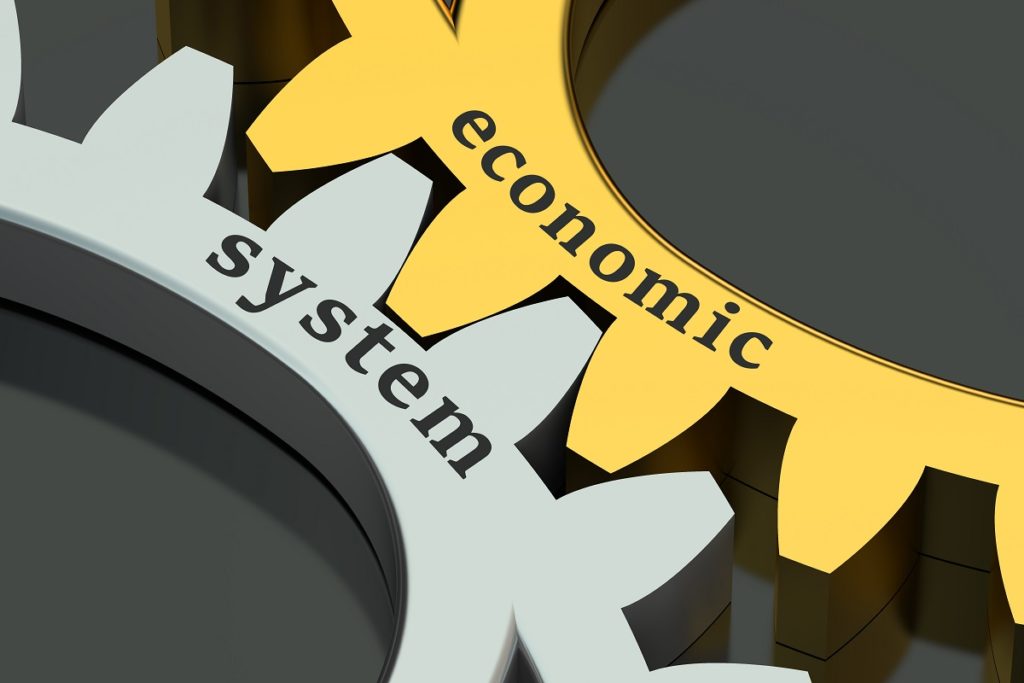 Temporary contracts               17% of workers

Trade                 
Tourism
Agricultural activities 

High labour mobility               service activities

 education and training        mathematical sciences and IT and    specialized professions         engineering
Contratti a tempo determinato              17% dei lavoratori

Commercio
Turismo
Attività agricole

Elevata mobilità del lavoro                               attività di servizi

Professioni specializzate in industria             scienze matematiche,
           e formazione                                        informatica e ingegneria
WHERE ARE THE AVAILABLE JOBS?
Hires                                23.260 professionals

                     81% fixed term contracts      19% permanent contracts

The services sector (73%)
Enterprises employing fewer than 50 people (62%)
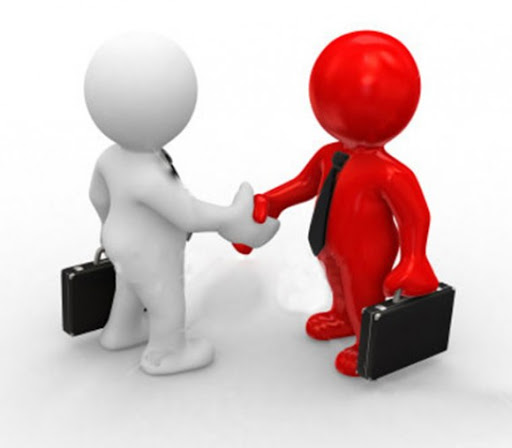 QUALI SONO I LAVORI DISPONIBILI?

Assunzioni                          23.260 professionisti

                     81% contratti a tempo                     19% contratti a tempo
                            determinato                                       indeterminato

Settori del servizio (73%)
Imprese che impiegano meno di 50 persone
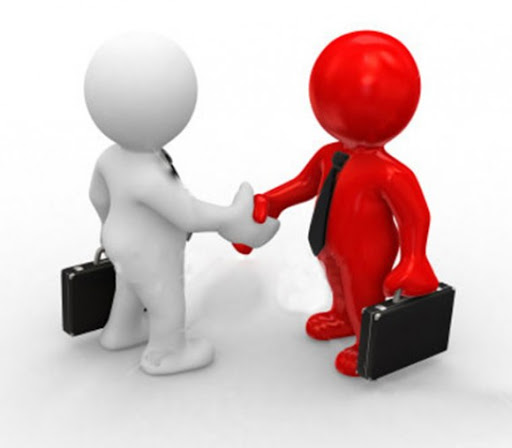 Professionals to be hired:
commercial and services areas (33%)
industrial production and in running of production plants (28%)
managers, specialists and technicians (14%)


Recruitment from August to Semptember 2020:
                                       39.400 professionals

Tourism and trade services           Transport, logistics and warehousing          Personal services
(15.360)                                                                   (6,040)                                              (5450)
Professionisti da assumere:

Nelle aree commerciali e dei servizi (33%)
Nella produzione industriale e nella gestione degli impianti di produzione (28%)
 Dirigenti, specialisti e tecnici (14%)

                     Reclutati da Agosto a Settembre del 2020:
                                           39.400 professionisti:

Servizi turistici e commerciali            trasporto, logistica e magazzinagio            servizi alla persona
       (15.360)                                                              (6.040)                                                     (5450)
WHERE ARE THE AVAILABLE WORKERS?
Unemployment rate in 2019 :

    Lowest one                                                        Highest one
Reggio Emilia 4%                                         1.  Ferrara 8,7%    
Bologna 4,4%                                               2. Rimini  8%
Parma 4,9%

The average regional unemployment rate (5.5%)

lower than the Italian average (10%)
DOVE SONO DISPONIBILI I LAVORATORI?
Tasso di disoccupazione nel 2019:

     Il più basso:                                                            Il più alto:
Reggio Emilia 4%                                                 1. Ferrara 8,7%
Bologna 4,4%                                                       2. Rimini 8%
Parma 4,9%

                                            
                 Tasso medio di disoccupazione regionale è 5,5%
  
                             inferiore alla media italiana (10%)